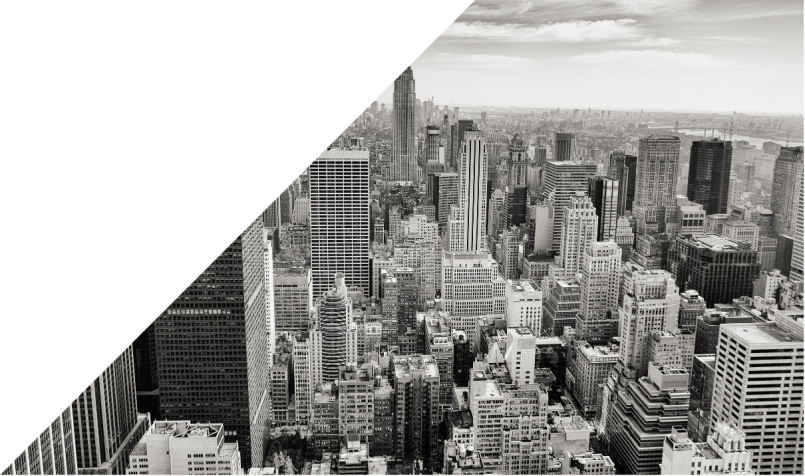 朱鹊系统操作手册
供代表端使用
市场部 项目组
朱鹊医访带来帮助
代表备案医院流程
Step 5: 签署电子合同
Step 6: 若还是不能进行拜访，请新增医生
Step 2: 登陆
Step 4: 等待经理审批
Step 3: 申请备案/开发医院
Step 1: 注册
进行正常拜访
1
2
3
4
5
6
注册与登录-------------2
用户识别与工作区域----3
目 录
CONTENTS
医院申请申请-----------5
创建拜访与会议--------11
医生管理与医院管理----15
其他功能与帮助反馈----17
1 注册与登录
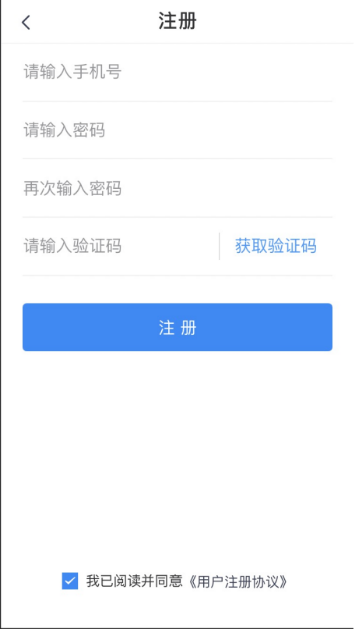 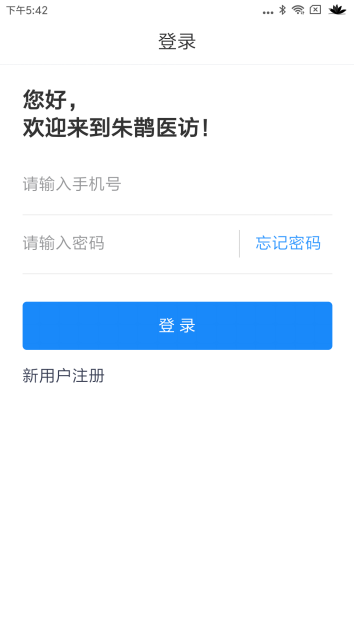 1 注册与登录
① 填写手机号码并设置密码，通过手机验证码完成注册。
② 通过注册手机号及密码登录系统。
③ 点击“忘记密码”可通过手机验证设置新的密码。
2 用户识别与工作区域
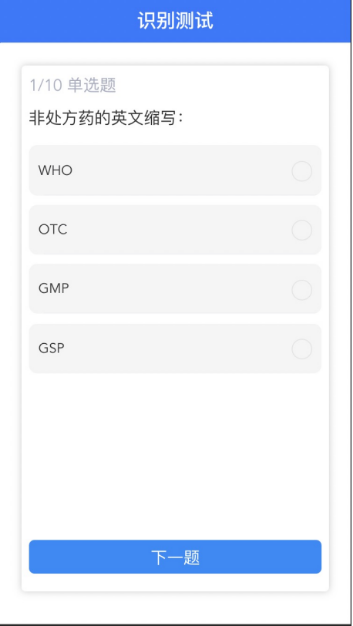 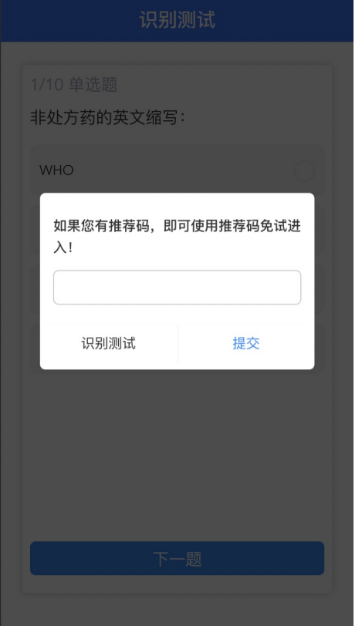 2.1 用户识别
① 输入邀请码金额跳过答题测试。（邀请码为经理手机号18105188804）
② 无邀请码用户可通过识别测试答题验证身份。答对8/10题即刻通过测试。
2 用户识别与工作区域
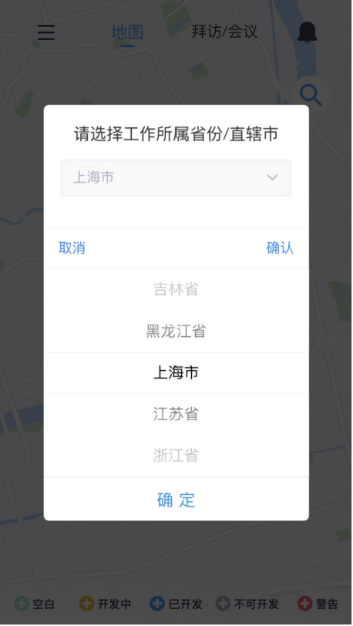 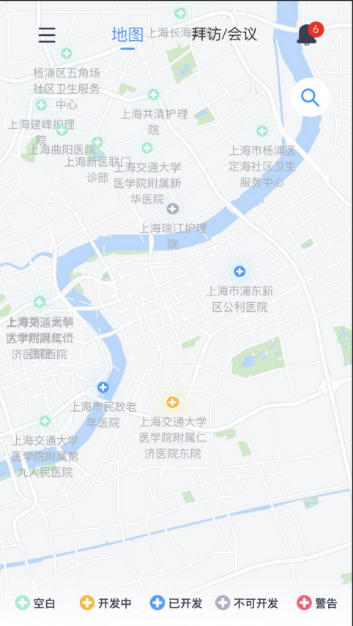 2.2 工作省份及地图首页
① 完成用户识别后请选择工作省份。
② 系统根据您选择的工作省份显示首页地图范围。
注意：工作省份选择后无法修改，请按照实际工作区域选择。
3 医院注册申请
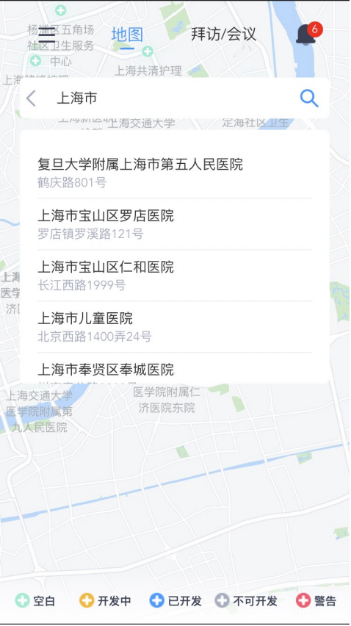 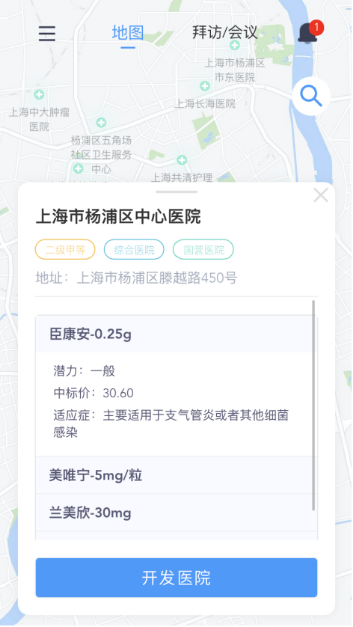 3.1 医院搜索&开发医院
① 地图首页可进行医院所搜，点击搜索到的医院跳转到医院信息页面。
② 空白医院显示该医院基本信息及产品信息，点击开发医院。
3 医院注册申请
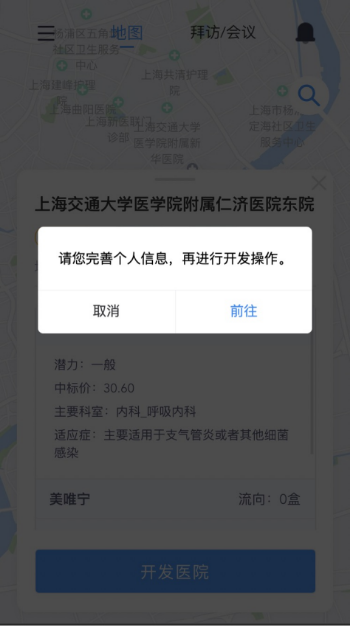 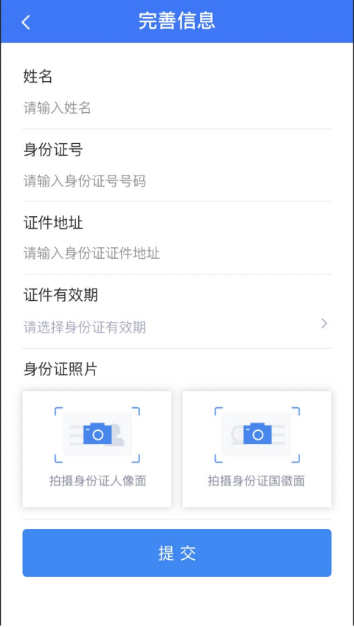 3.2 个人信息完善
① 申请开发医院之前需完善个人信息。
② 个人信息页面所有信息请确保真实有效，否则会影响用户的医院开发审核。
3 医院注册申请
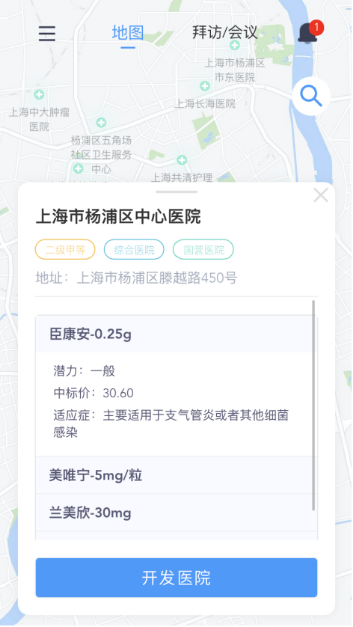 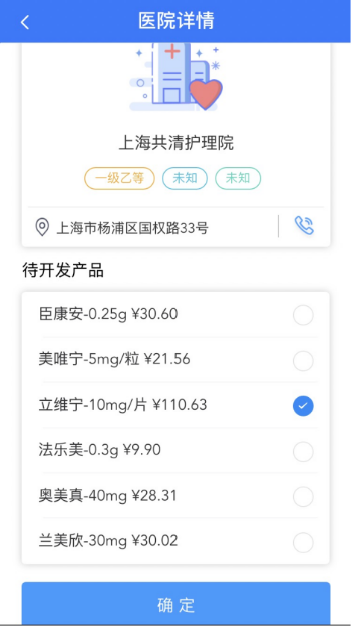 3.3 申请医院 I
① 完善个人信息后可继续注册开发医院。
② 医院详情页面中请选择具体产品。
3 医院注册申请
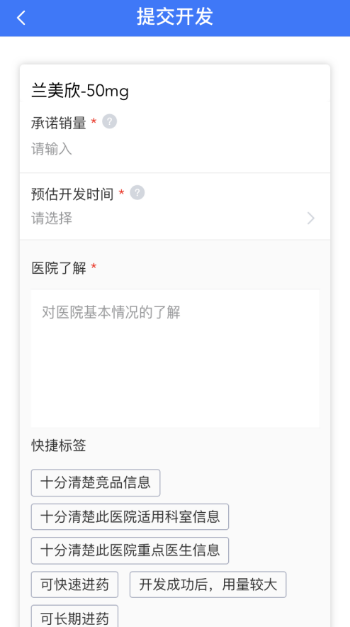 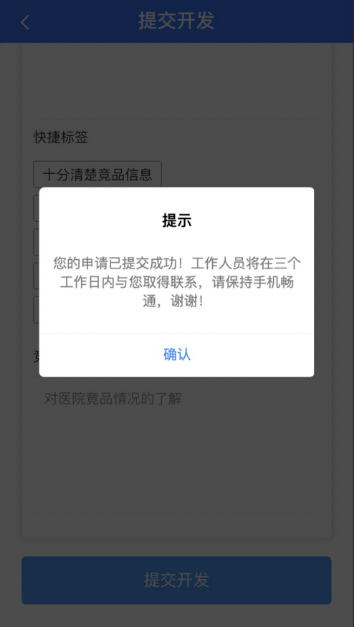 3.3 申请医院 II
① “提交开发”页面需要填写承诺销量及预计开发时间。简单描述您对医院的了解情况（可直接选择相应的快捷标签）。
② 提交后，工作人员会在三个工作日内与您取得联系，请保持手机畅通。
3 医院注册申请
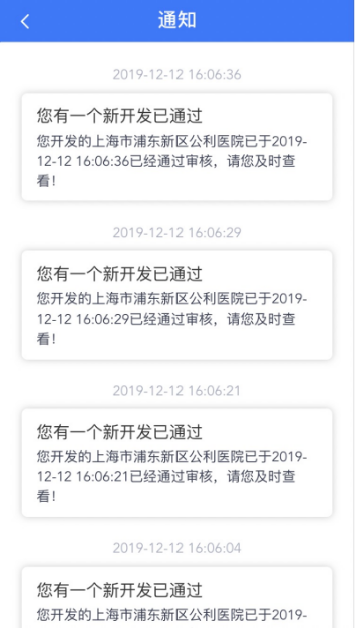 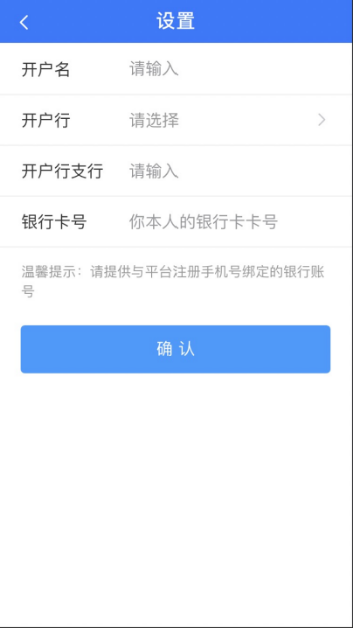 3.4 银行信息填写
① 医院开发申请由销售经理审批。
② 审批通过的医院开发申请会在通知当中发布。
③ 医院开发申请通过后请完善银行卡信息。为保证后续流程顺利，请保证信息的真实有效性。
3 医院注册申请
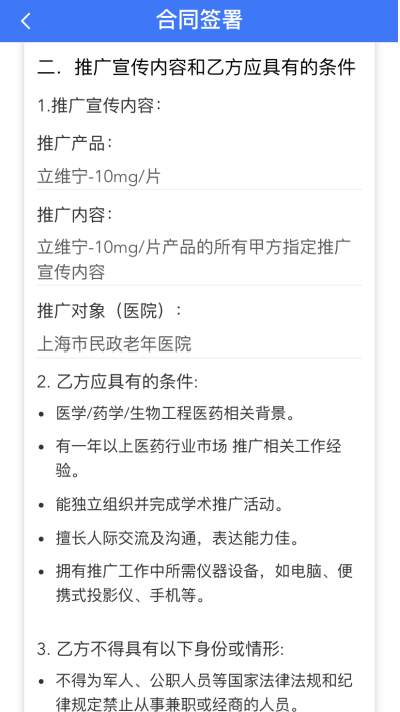 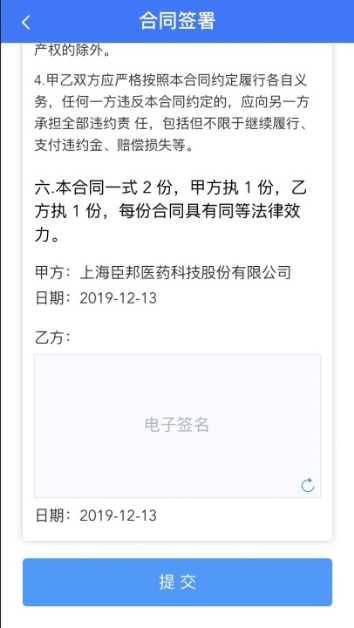 3.5 合同签署
① 请及时确认合同信息并完成合同签署（电子签名）。
4 创建拜访与会议
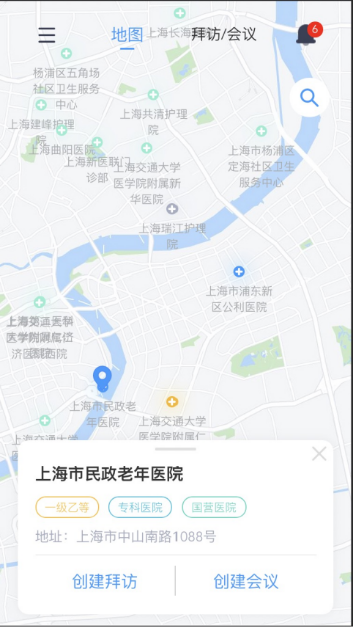 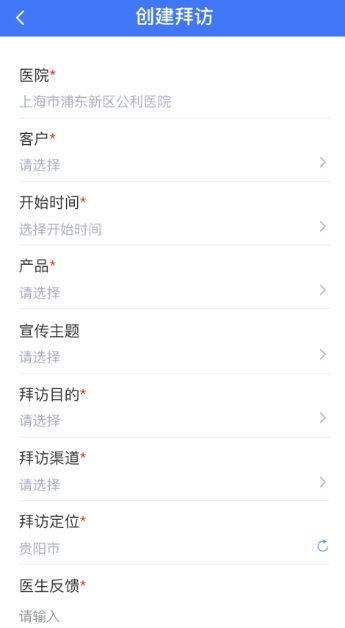 4.1 创建拜访
① 点击已开发医院可以创建拜访或会议。
② 创建拜访需要填写相关信息，必填信息已标记*。可以提前创建拜访，完成相关信息填写，待到达医院完成拜访并上传照片后再提交。
4 创建拜访与会议
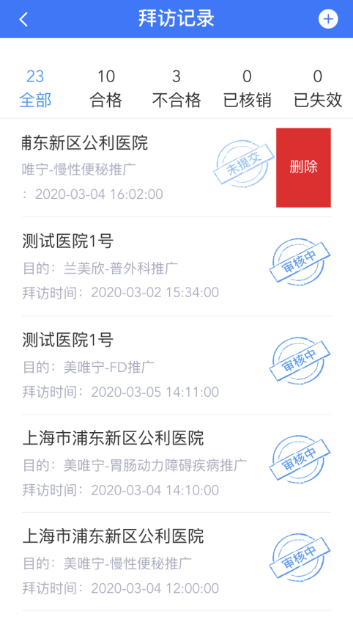 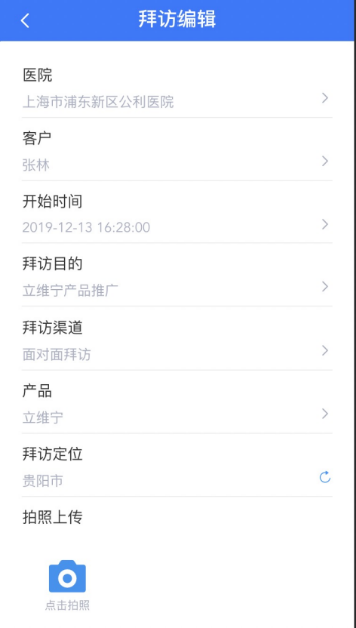 4.2 拜访记录查看
① 从左侧菜单栏进入“拜访记录”页面，查看拜访记录的审批情况。
② 未提交的拜访记录可左滑删除，或者点击进入“拜访编辑”页面再次编辑相关信息并提交。
③ “拜访记录”页面右上角+可创建新的拜访。
4 创建拜访与会议
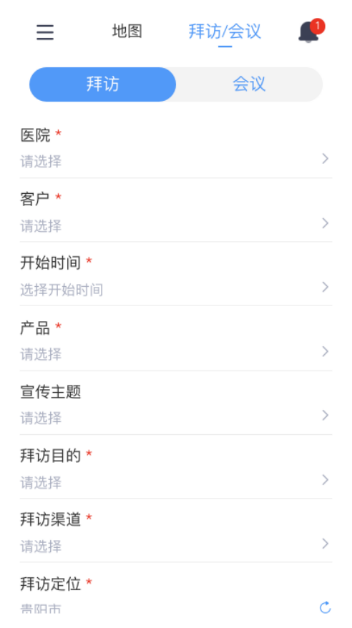 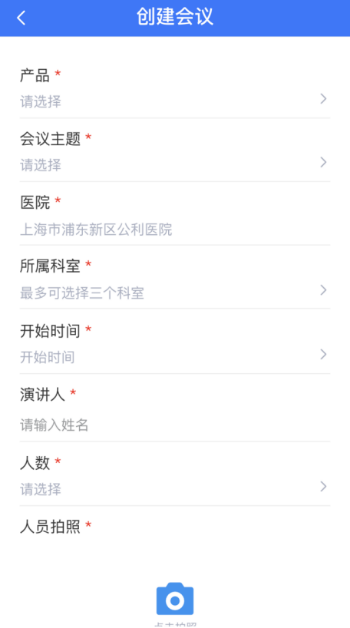 4.3 首页创建拜访与会议
① 首页可以直接进入创建拜访与会议页面
② “创建会议”页面请填写相关信息并提供真实有效的会议照片。
③ “拜访/会议”页面右上角可进入通知中心，可查看拜访及会议的审核记录。
4 创建拜访与会议
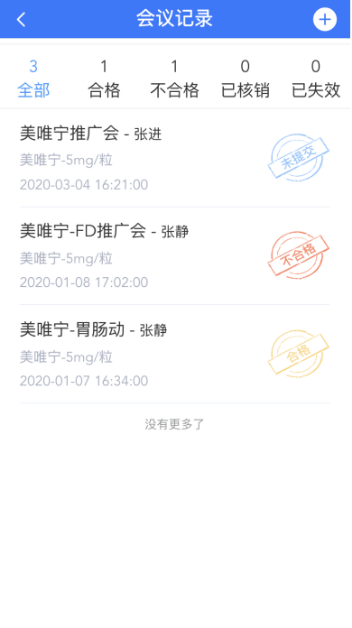 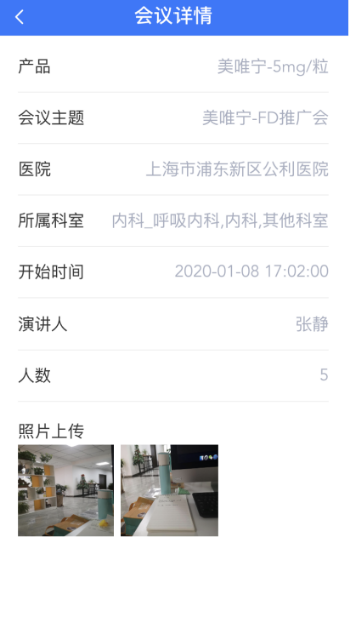 4.4 查看会议记录
① 左侧菜单栏进入会议，可以查看会议审批状态。
② 点击会议可查看会议详情。
③ 会议照片必须包含参会人员及产品图片信息，且照片中人员数量需与填写人数基本一致。
5 医生管理与医院管理
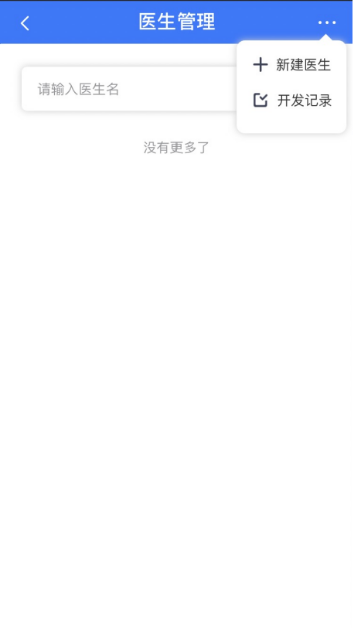 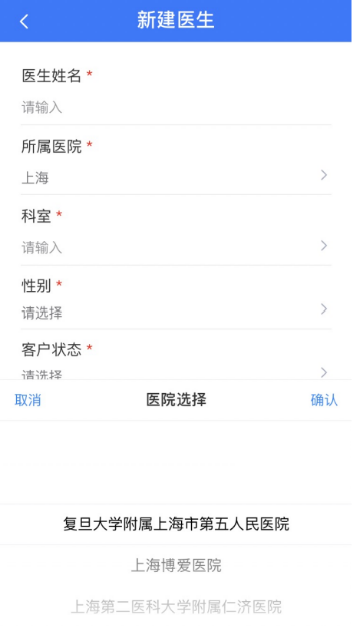 5.1 医生管理
① 左侧菜单栏进入医生，可以查看已创建医生。
② “医生管理”页面右上角可选择“新建医生”。
③ “新建医生”页面需要填写相关信息，所属医院及相关信息可通过下拉列表选择。注意：请确保医生信息的真实有效性以便后台快速审核。
5 医生管理与医院管理
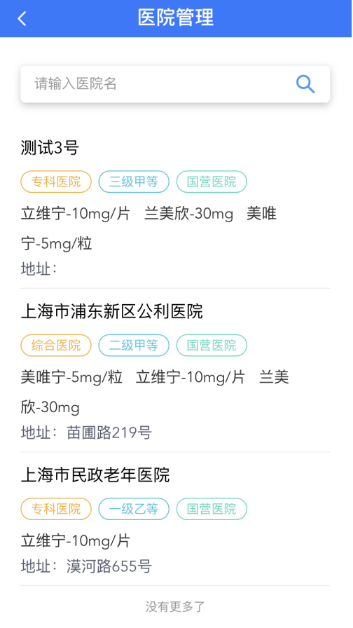 5.2 医院管理
① 左侧菜单栏进入医院管理，可以查看已申请的医院列表。
② 通过搜索查找医院并查看医院详情。
6 其他功能与帮助反馈
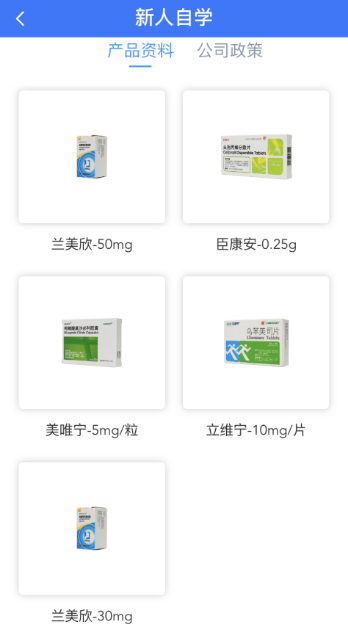 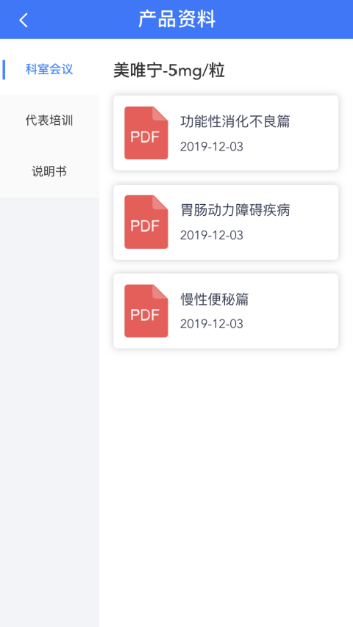 6.1 资料库
① 左侧菜单栏进入“新人自学”页面查看产品材料及公司政策。
② 点击具体产品进入“产品资料”页面查看相关资料。
6 其他功能与帮助反馈
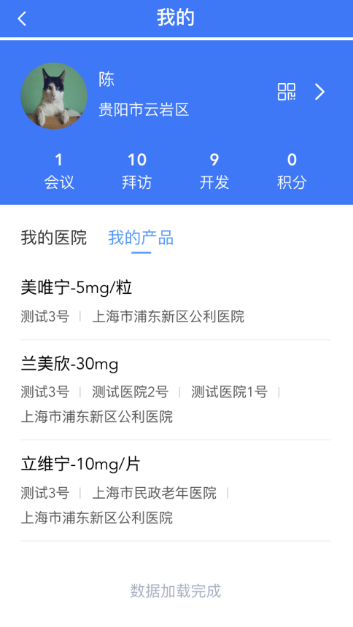 6.2 个人中心
① 个人中心可以查看正在开发的医院及产品。
② 点击会议或拜访可以查看具体的会议记录及拜访记录。
③ 点击积分可以查看个人具体的积分信息。
6 其他功能与帮助反馈
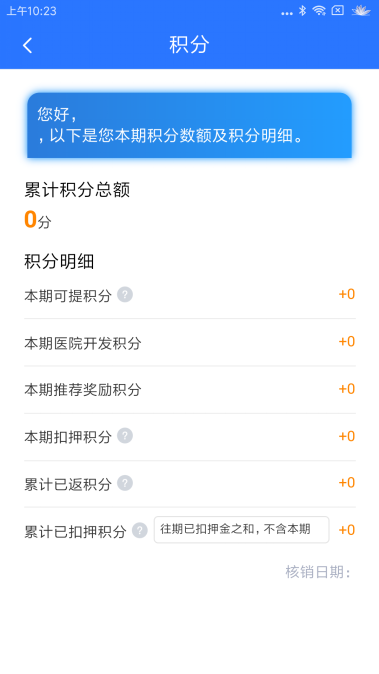 6.3 查看积分
① “积分”页面显示当前积分明细。
②  点击小问号，可以查看各个字段的解释
6 其他功能与帮助反馈
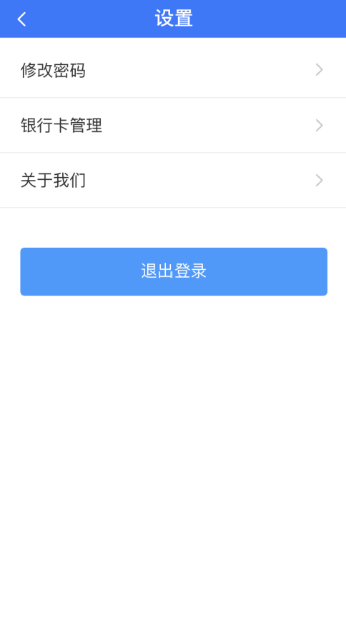 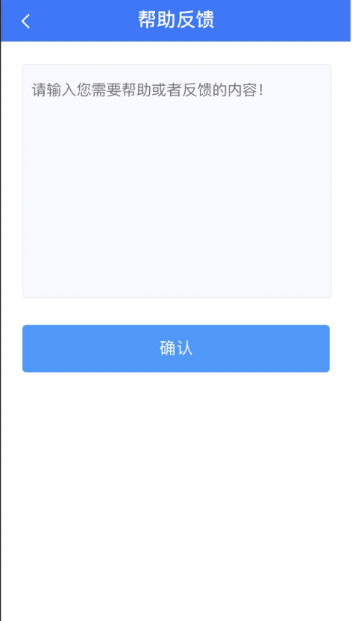 6.4 设置&帮助反馈
① “设置”页面可修改密码并管理银行卡信息。
② “帮助反馈”页面可具体描述您遇到的问题或者反馈，确认后提交给管理员和经理。
非面对面拜访要求
面对面拜访审核要求
会议审核要求
朱鹊医访
常见问题&解答
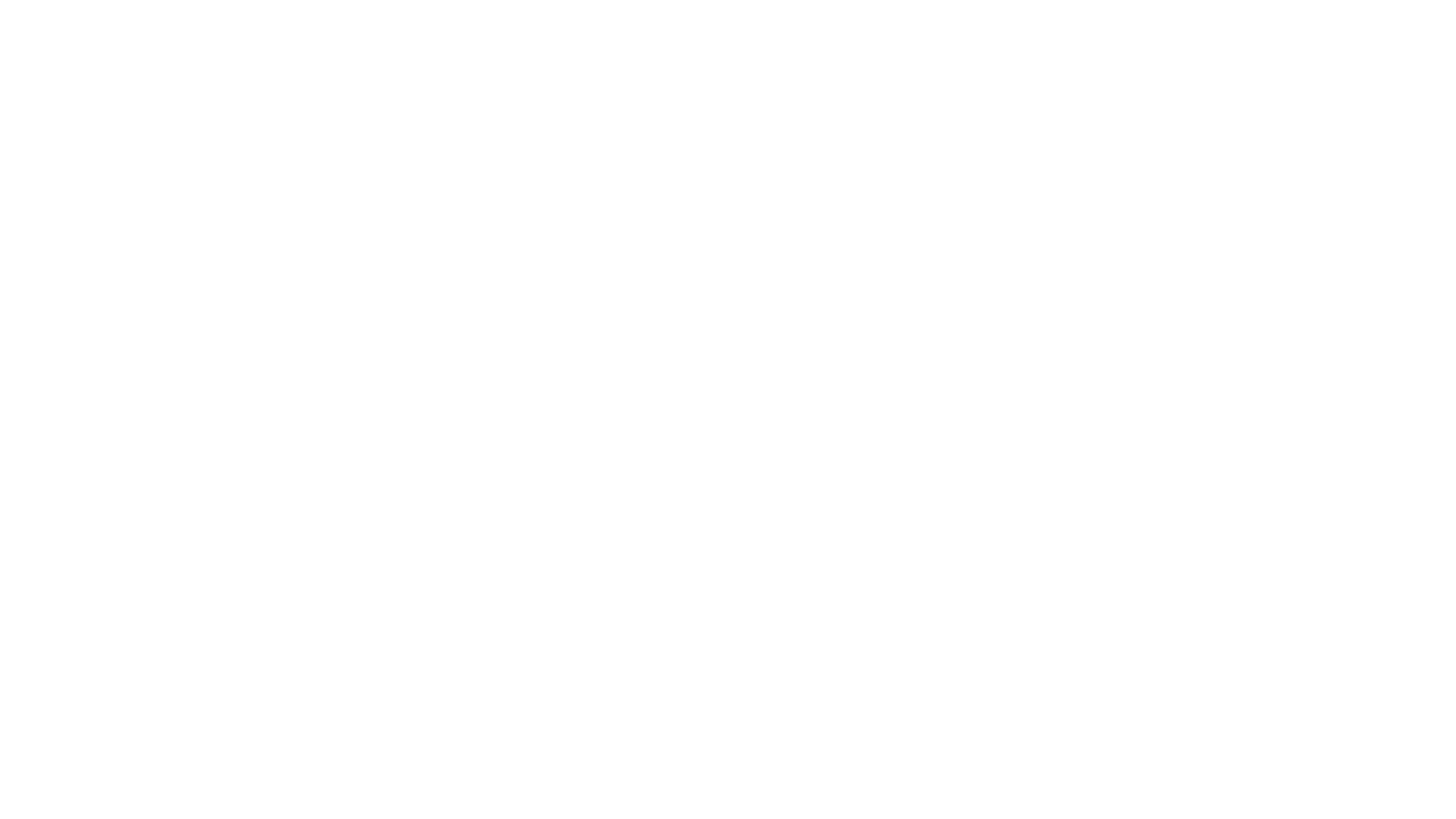 答疑解惑环节
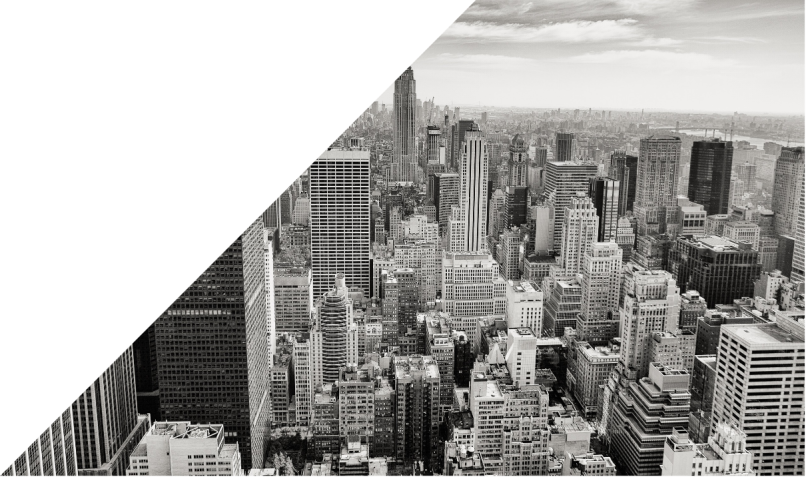 THANKS
任何系统操作相关问题均可联系市场部项目组工作人员。
市场部 项目组